Modely hierarchie účinků
Model: zjednodušuje

Popisují fáze nákupního rozhodování
Od “Nic nepotřebuji” až k “tady jsou peníze”
AIDA
St. Elmo Lewis 1889

		ATTENTION – INTEREST – DESIRE - ACTION
AIDA (a její varianty)
Modely staré, ale jednoduché => často používané

Původně určené pro obchoďáky – jak vést rozhovor

Do 1960’s v podstatě jediný model
AIDA (a její varianty)
St. Elmo Lewis 1889

		ATTENTION – INTEREST – DESIRE - ACTION


Sheldom 1911
FAVORABLE ATTENTION – INTEREST – DESIRE – ACTION – PERMANENT SATISFACTION
Model hierarchie účinků
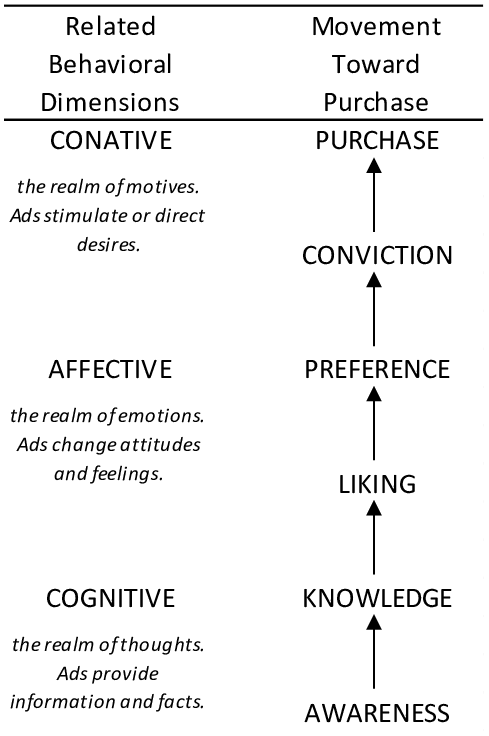 Lavidge & Steiner 1961

Průběh formování postoje:
Něco neznám, ale formuji si o tom názor
Model hierarchie účinků
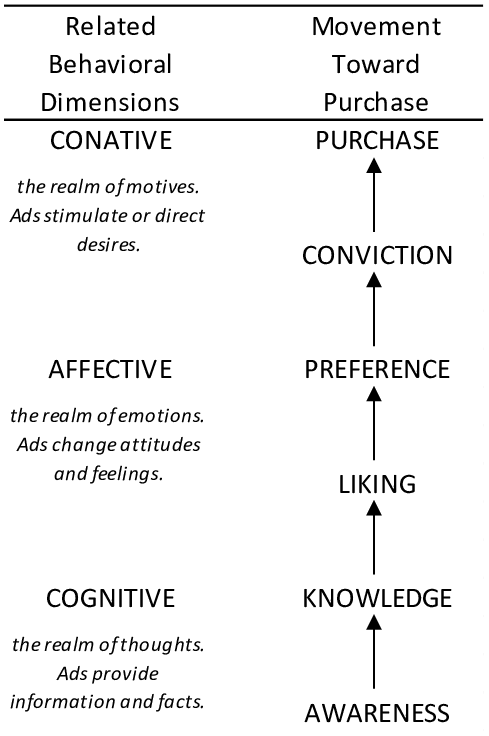 Lavidge & Steiner 1961

Mám potřebu a dozvídám se o řešeních
Dozvídám se o nových potřebách
Model hierarchie účinků
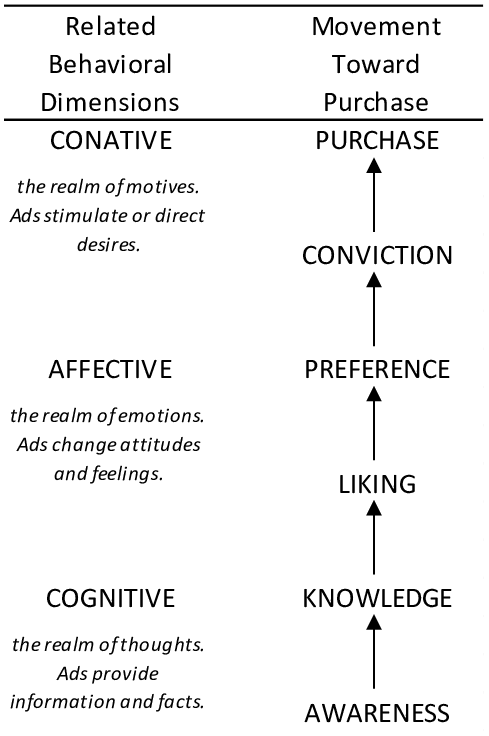 Lavidge & Steiner 1961

Rozhodujeme se racionálně? Rádi si to myslíme

“tohle je vtipná a přátelská značka”
Model hierarchie účinků
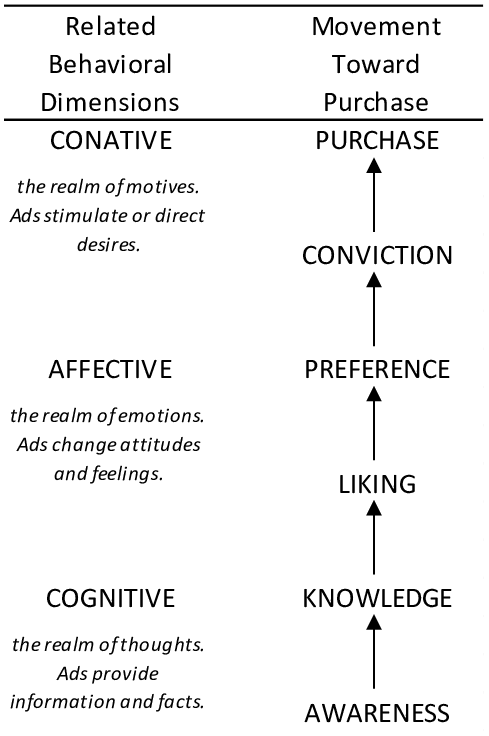 Lavidge & Steiner 1961

Je něco jiného rozhodnout se ke koupi a opravdu nakoupit
Model hierarchie účinků
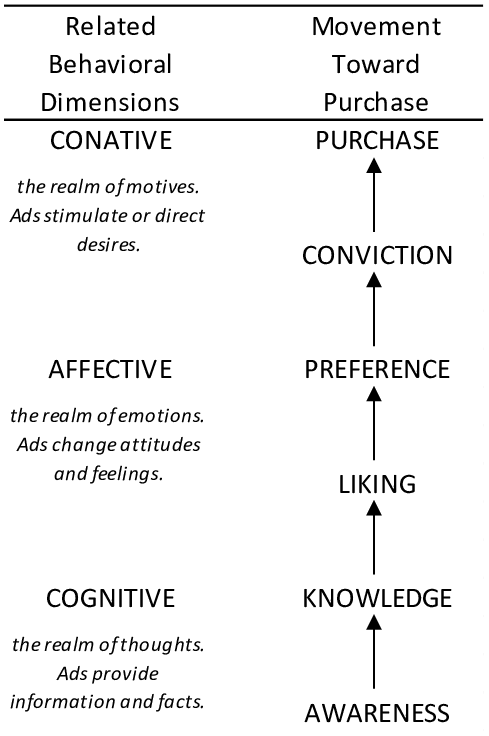 Rychlost postupu je různá

Čím riskantnější a nákladnější nákup, tím pomalejší postup
(jak moc mi špatná volba může uškodit?)
Model DAGMAR
Russel H. Colley – 1961

DAGMAR: Defining Advertising Goals for Measured Advertising Results

Abychom mohli efektivitu počítat, potřebujeme cíle. Jejich výzkum ukázal: skoro nikdo SMART cíle nemá.
Model DAGMAR
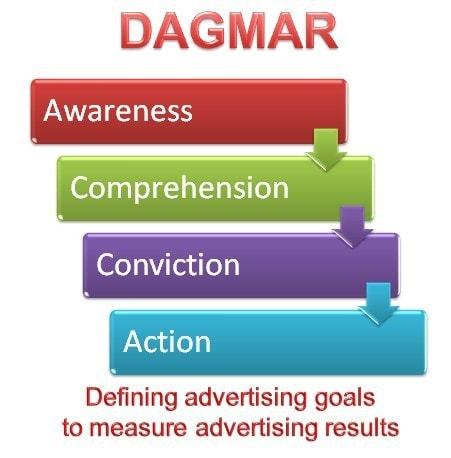 Russel H. Colley – 1961

Marketingový cíl: prodej
Komunikační cíl: týká se oblastí modelu, pomáhá posouvat se k nákupu
McGuire model
McGuire model
Analyzuji, která fáze selhává. Pokud selhá byť jedna, nedojde k nákupu
Foote Cone Belding Grid
Richard Vaughn 1981
Foote Cone Belding Grid
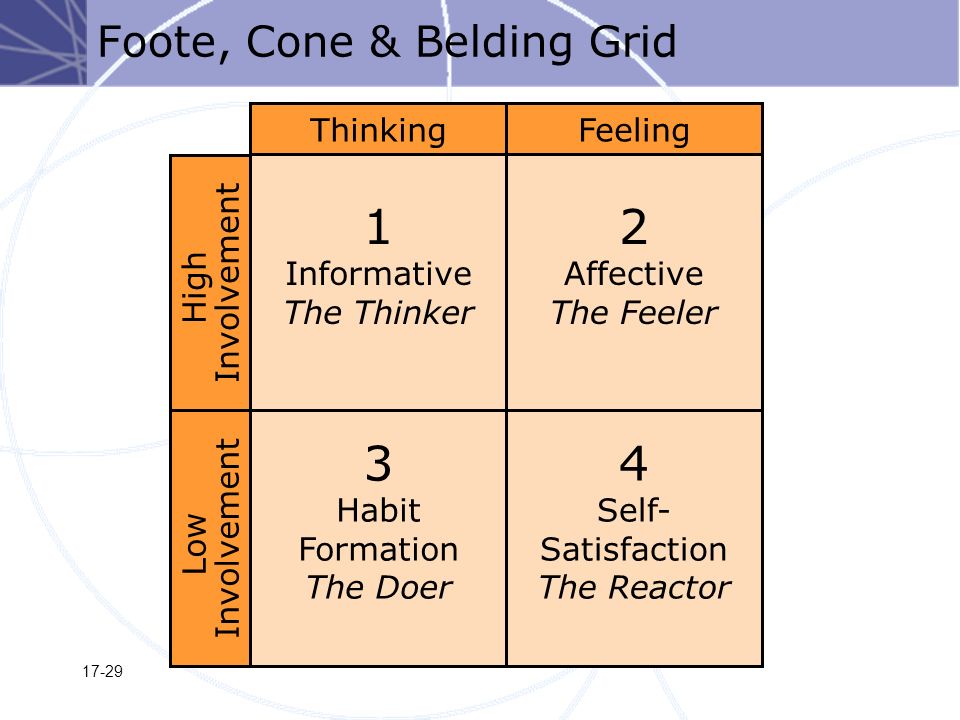 Richard Vaughn 1981

Matice pomáhá formovat to, jak o kterém produktu komunikuji
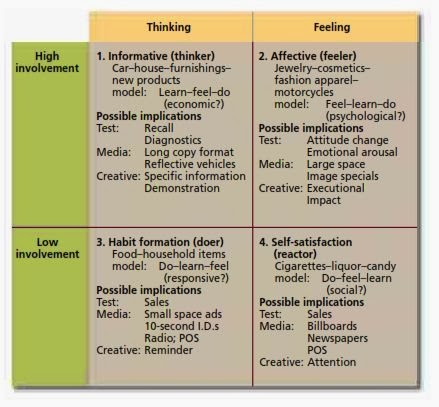 FCB Grid
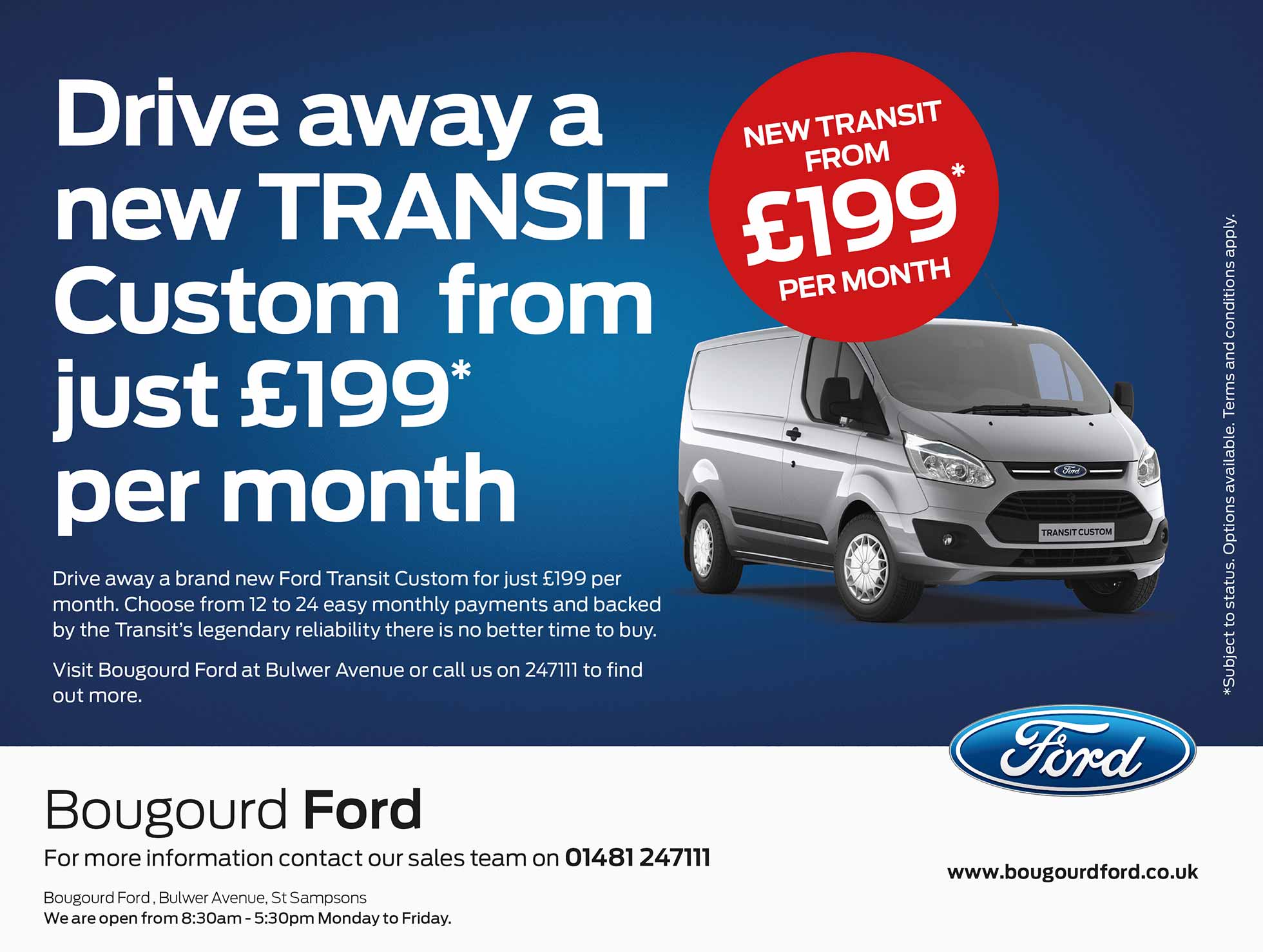 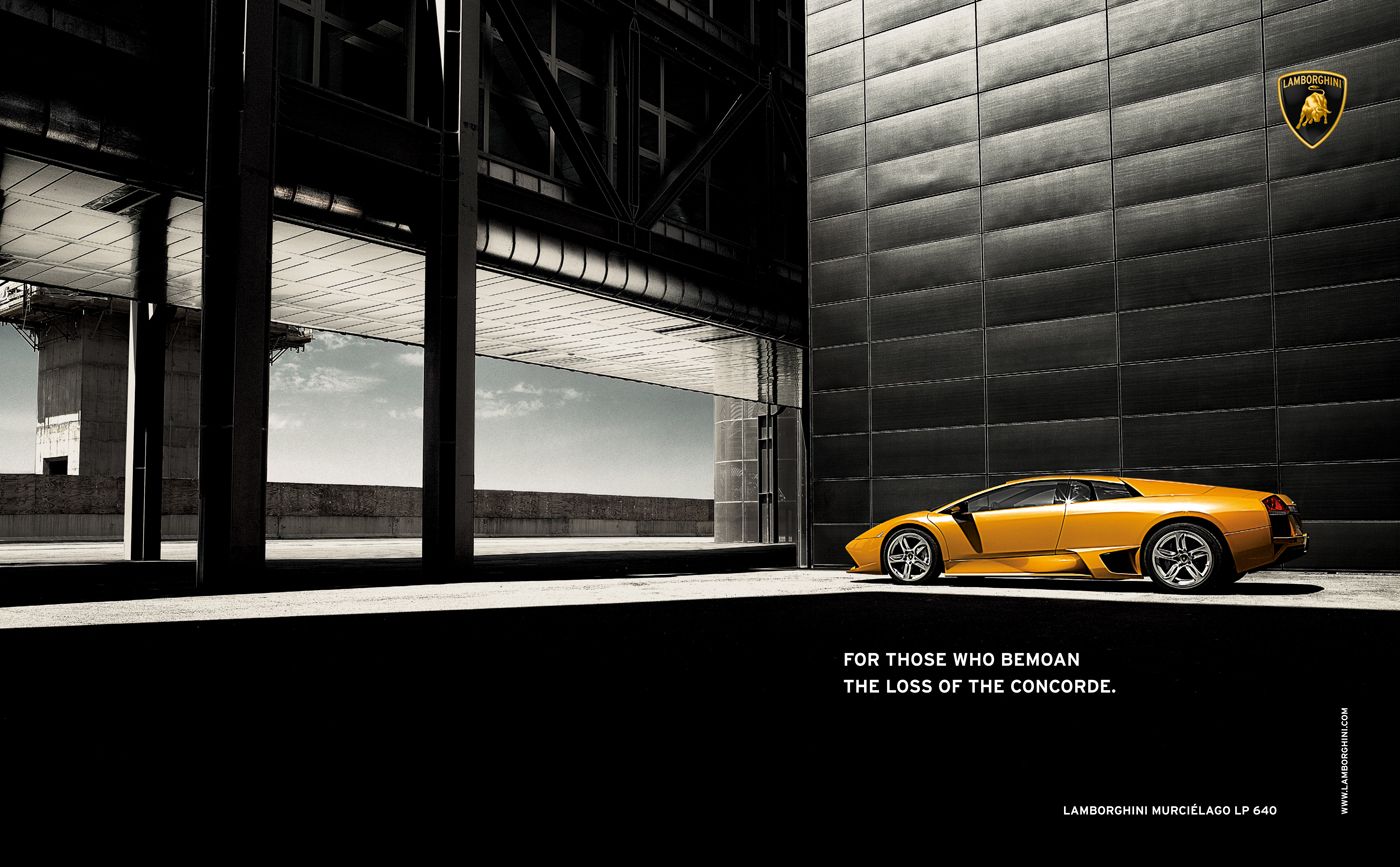 Foote Cone Belding Grid
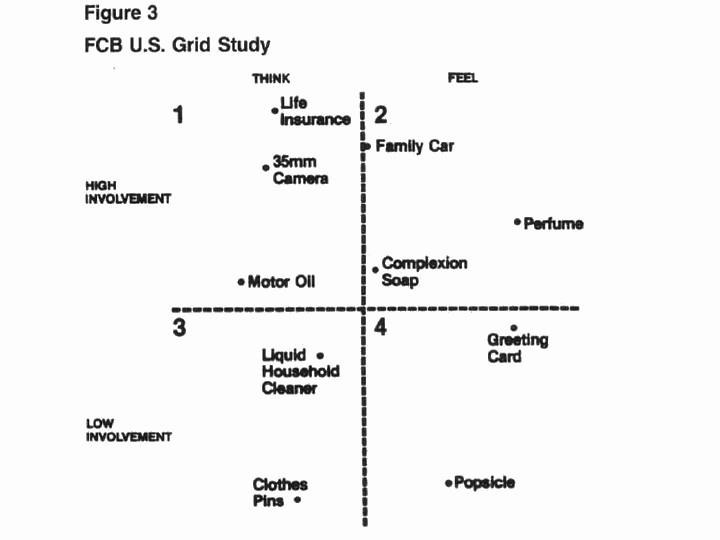 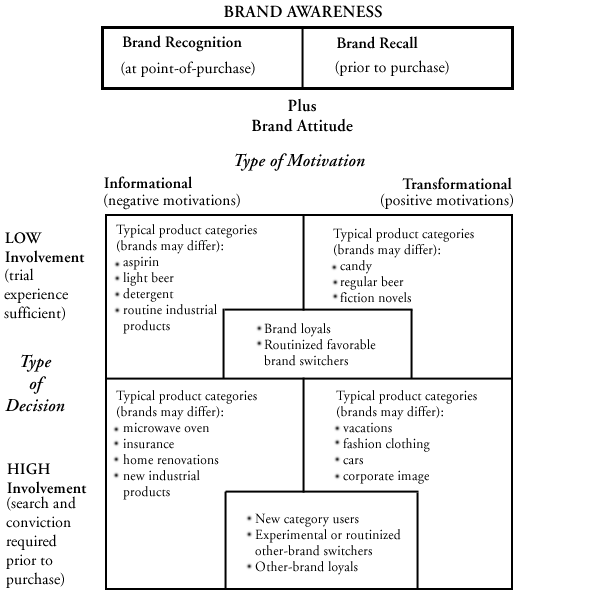 Rossiter-Percy Grid
Upravený FCB grid, doplněný o awareness

Recognition / Recall

Nízké zaujetí: koupím a uvidím
Vysoké zaujetí: nastuduji, rozhodnu, koupím
Informační: řeším problém
Transformační: chci zlepšit
Elaboration Likelihood Model
Richard Petty & John Cacioppo

Rozhodování které předchází nákupu formuje postoj

Formování postoje periférní vs. centrální cesty
Periferní cesta generuje nestabilní postoje, nutno je přikrmovat

Jak jsem motivován k tomu, abych informaci pořádně zpracoval?
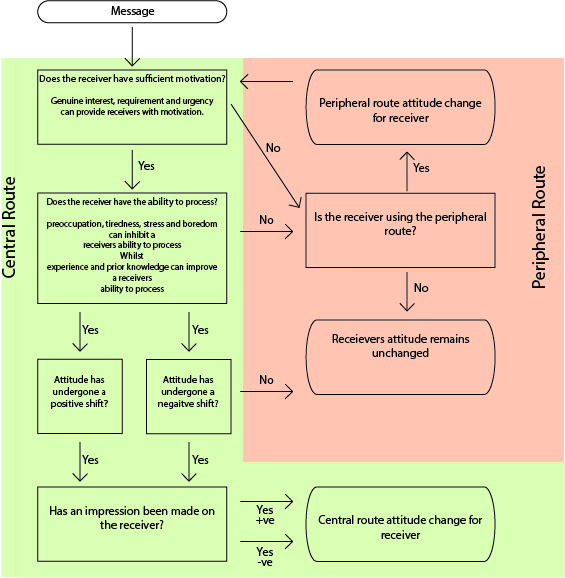 Elaboration Likelihood Model
Co brání centrálnímu zpracování:
Předchozí znalost
Nízká motivace k produktu
Negativní zkušenost se značkou
Aktuální psychologický stav
Soustředění
Srozumitelnost sdělení
Need for Cognition
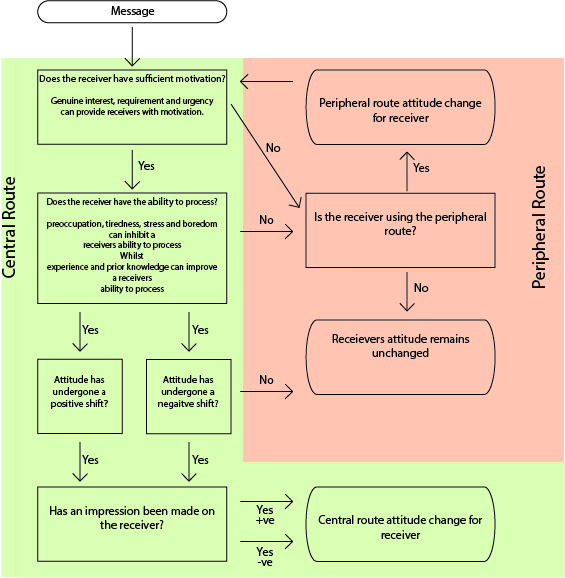 Theory of reasoned action
Icek Ajzen & Martin Fishbein, 1970

Katastrofa pro marketéry: “pozitivní postoj => nákup” neplatí nutně

Subjektivní normy: má předstva o tom, co si mé okolí bude myslet o mém rozhodnutí. 
	“I maminka bude spokojená”
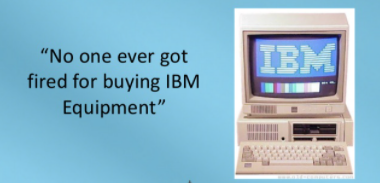 Theory of reasoned action
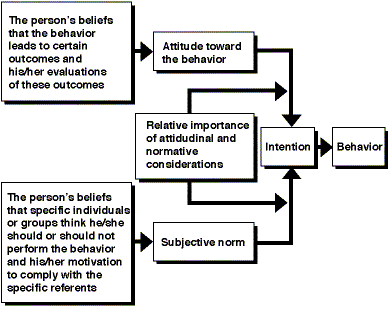 See Think Do Care model
“Novinka”, ale vlastně je to Model Hierarchie Účinků.  Ten, kdo vytvořil STDC prostě neznal MHÚ.
See Think Do Care model
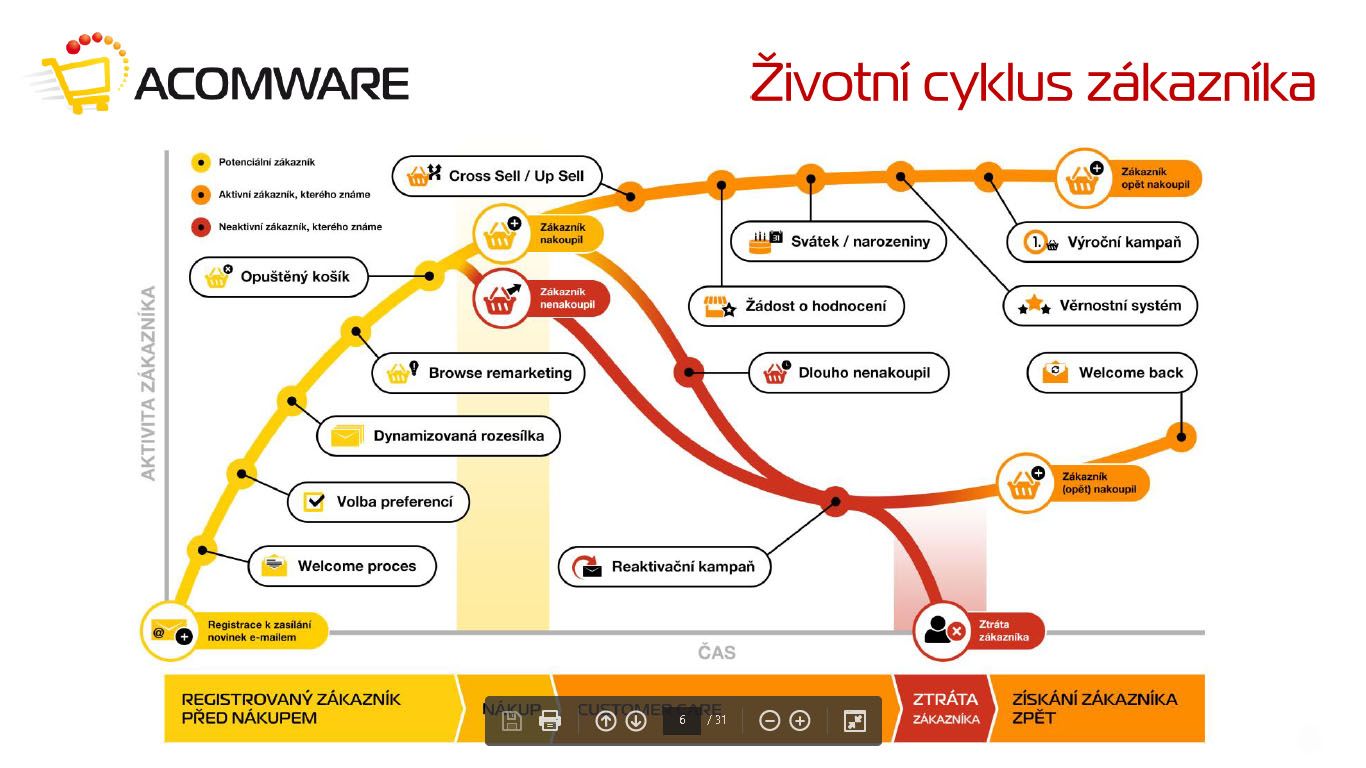